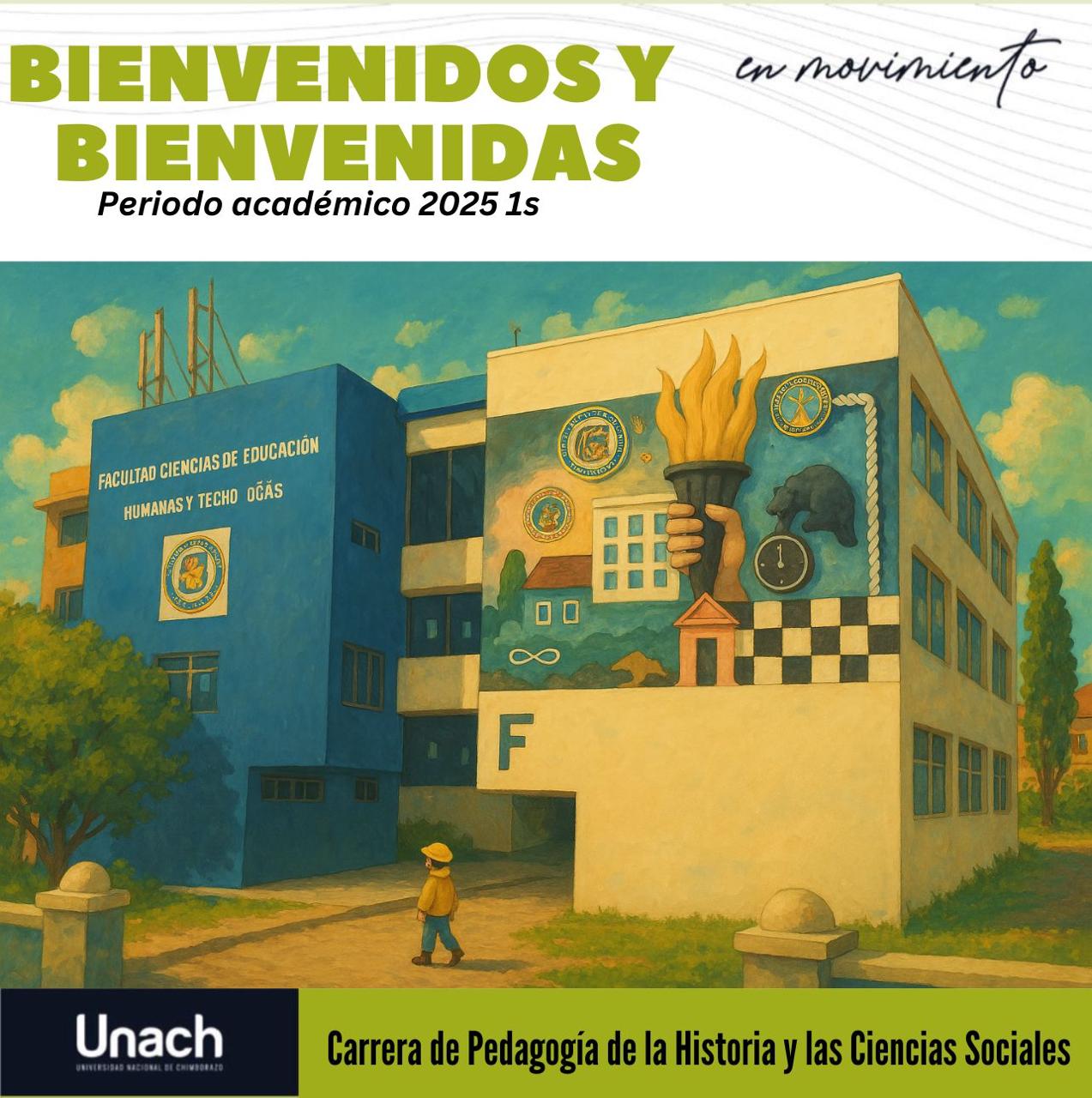 Encuadre Pedagógico y Epistemología del Currículo
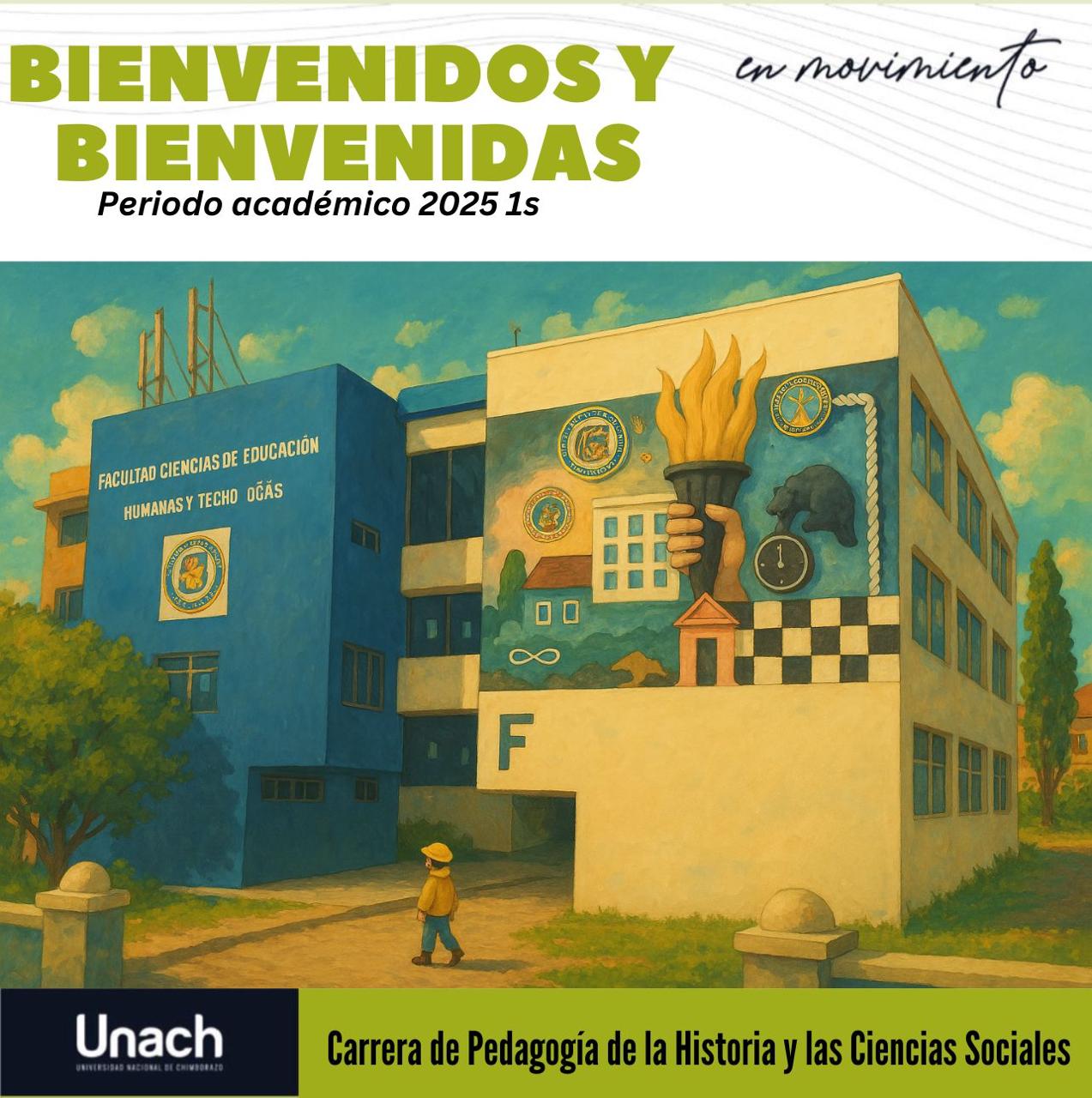 Introducción
Exploraremos el concepto de encuadre pedagógico, las definiciones del currículo y su epistemología, analizando sus enfoques y perspectivas.
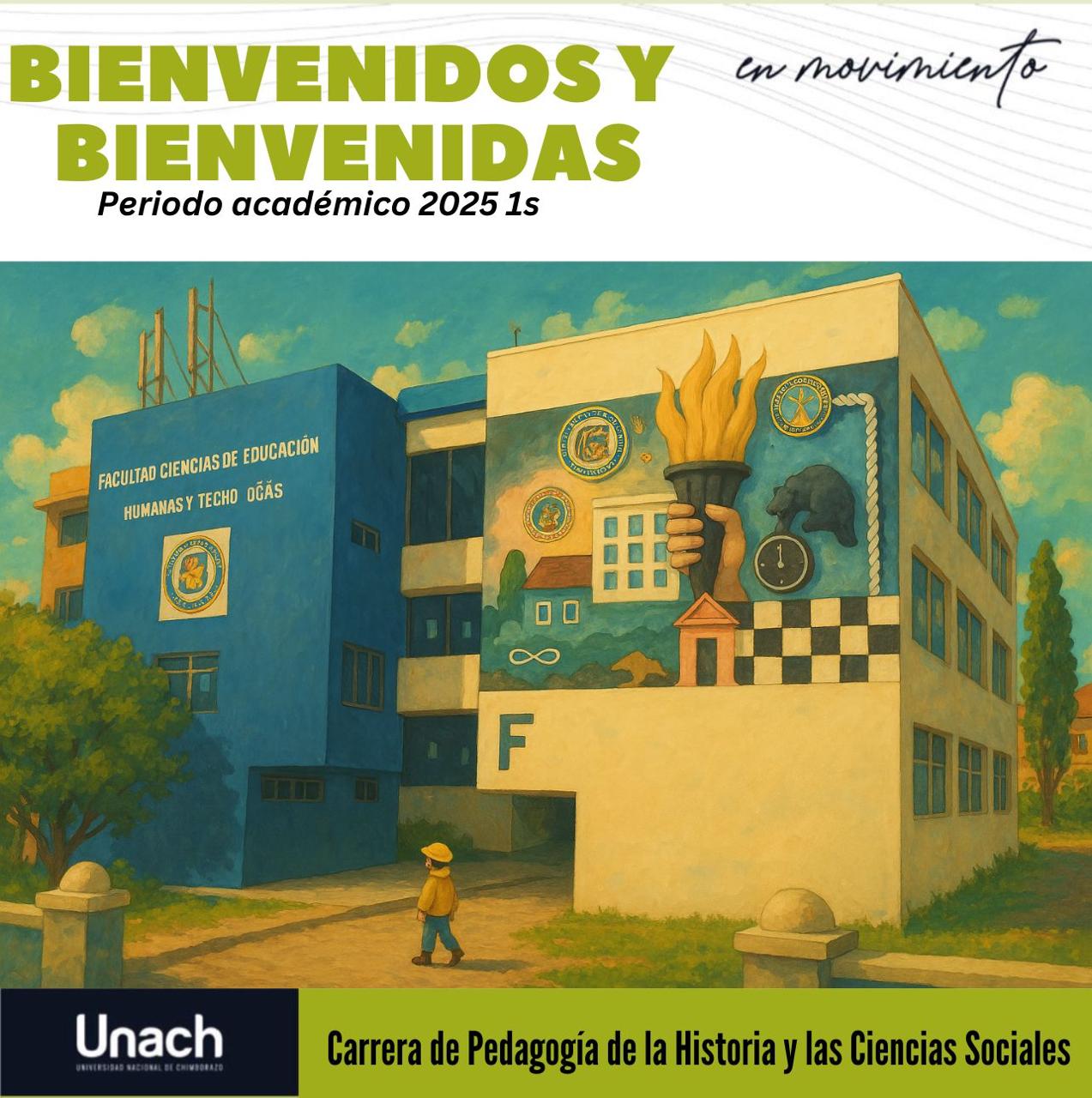 Encuadre Pedagógico
El encuadre pedagógico es el conjunto de principios, normas y acuerdos que guían la enseñanza y el aprendizaje en un contexto educativo específico.
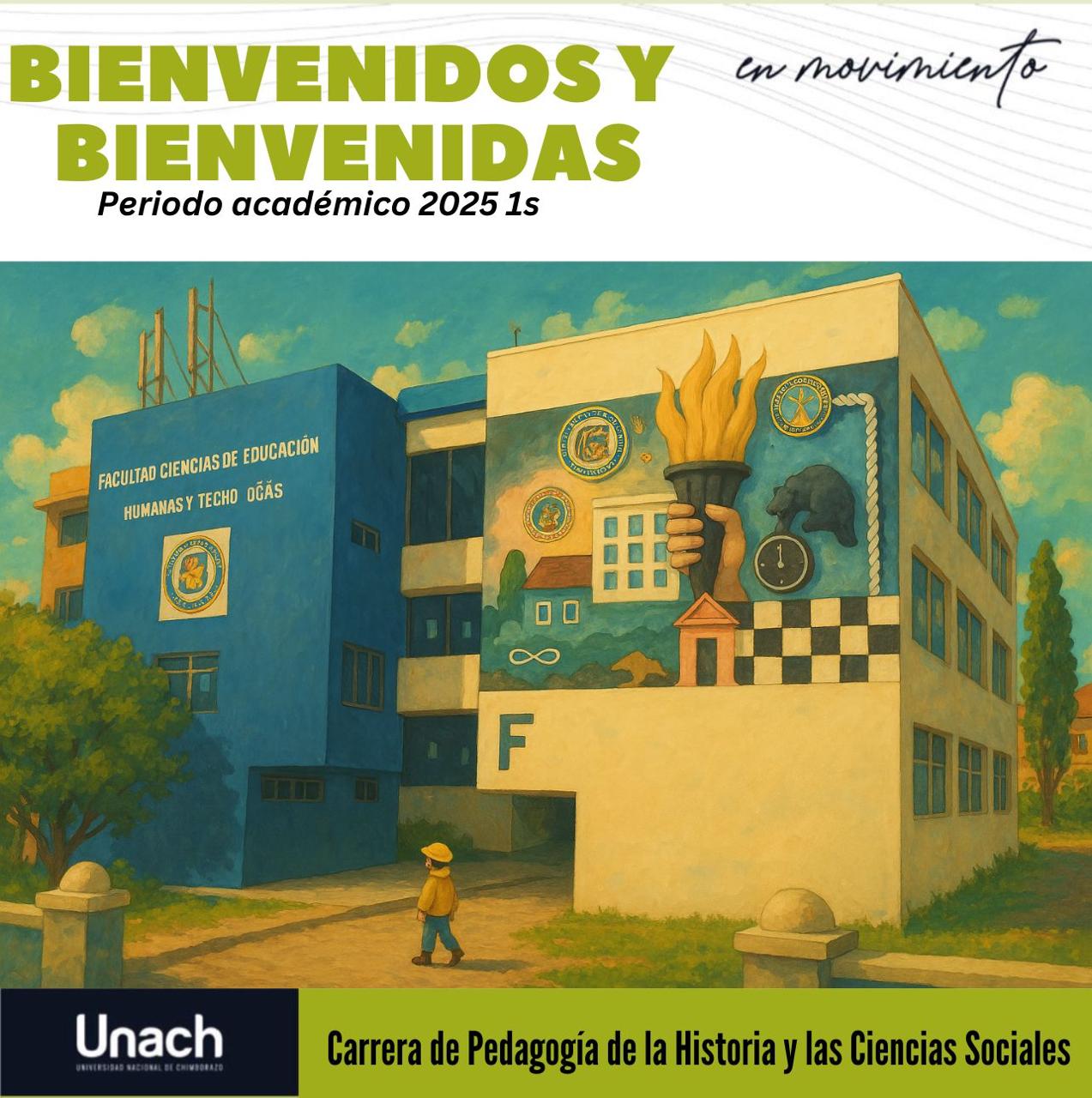 Elementos del Encuadre Pedagógico
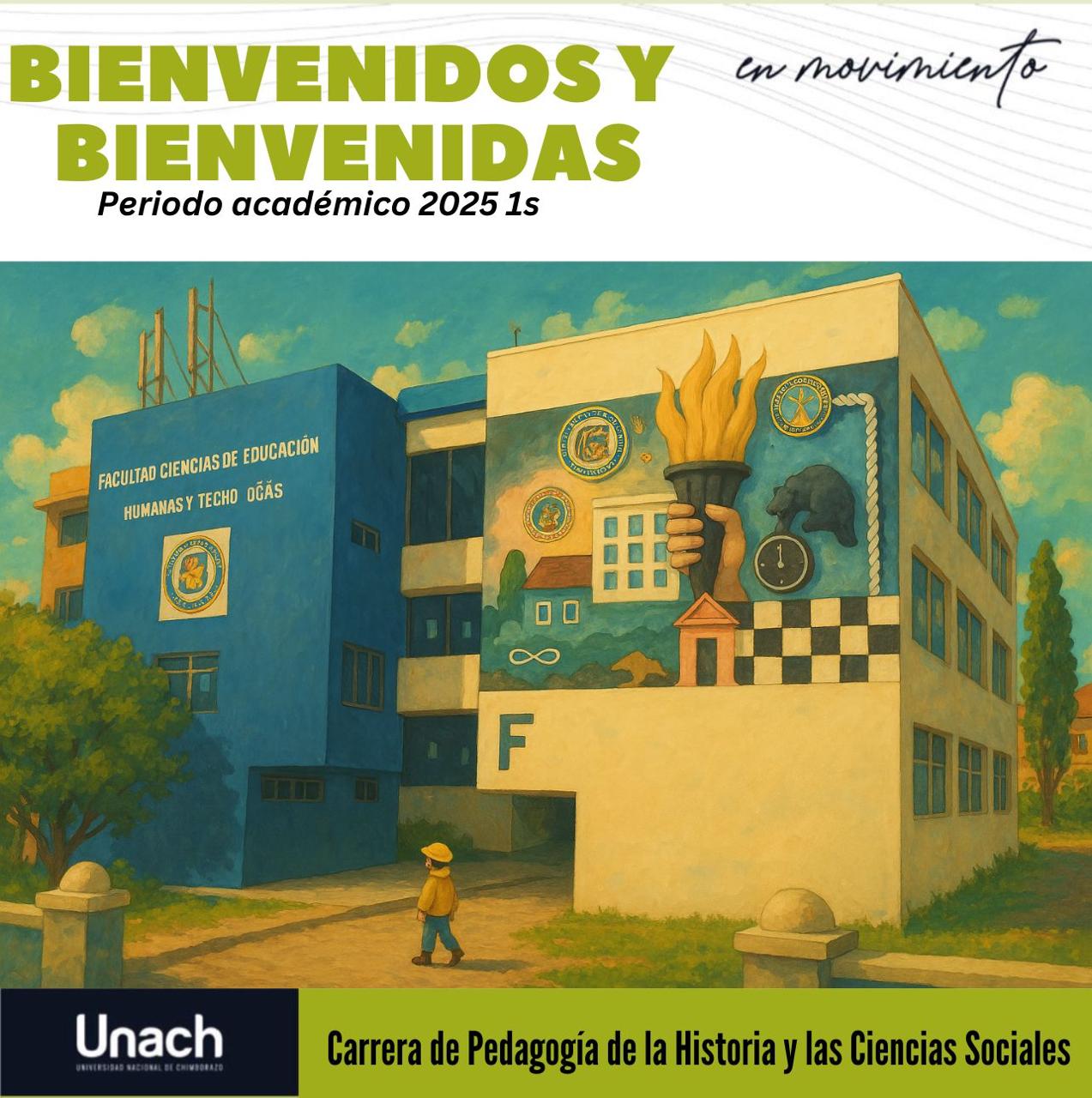 Definición de Currículo
El currículo es el plan de estudios que organiza y orienta el proceso educativo. Su definición varía según distintos enfoques pedagógicos.
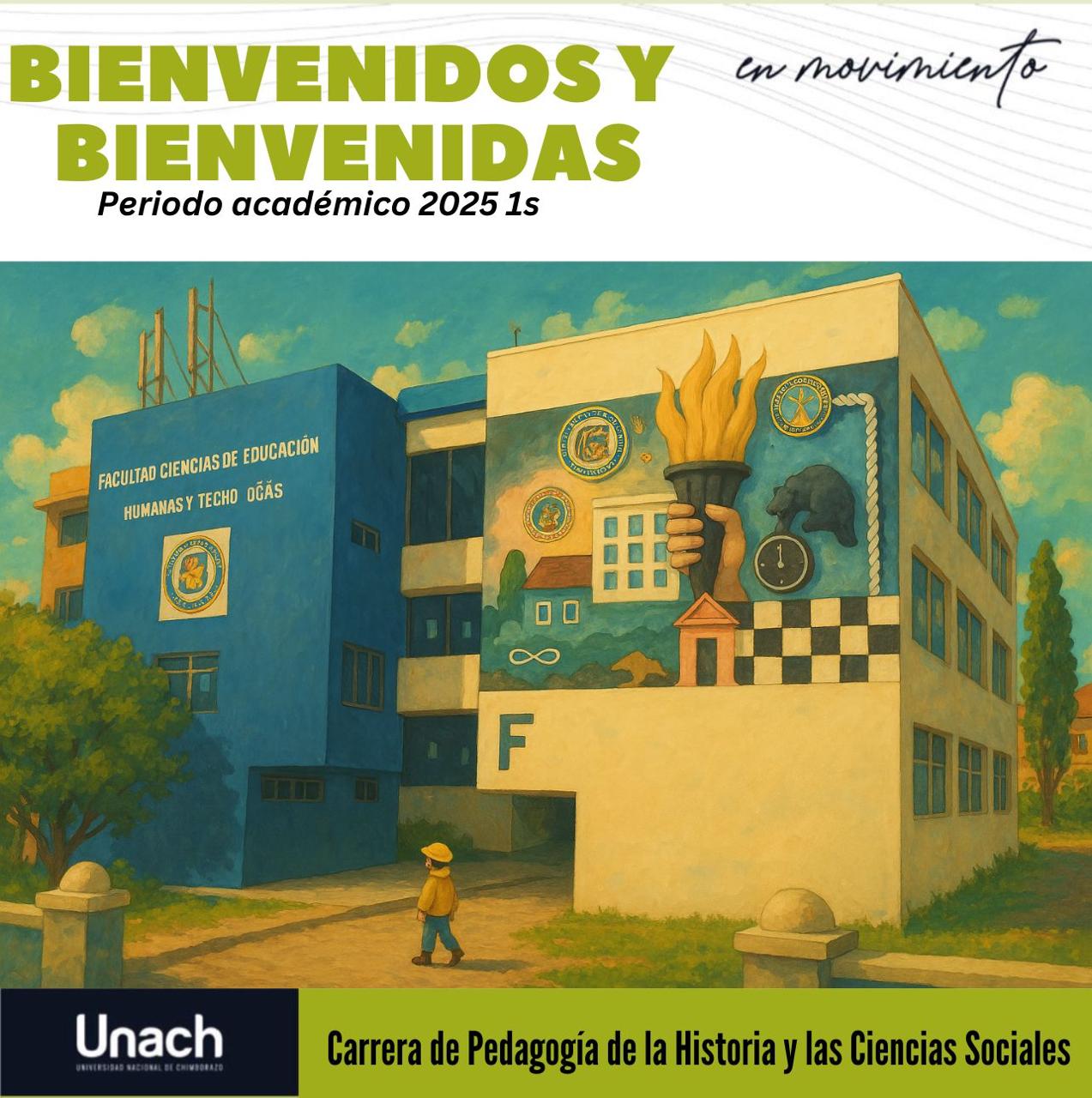 Enfoques del Currículo
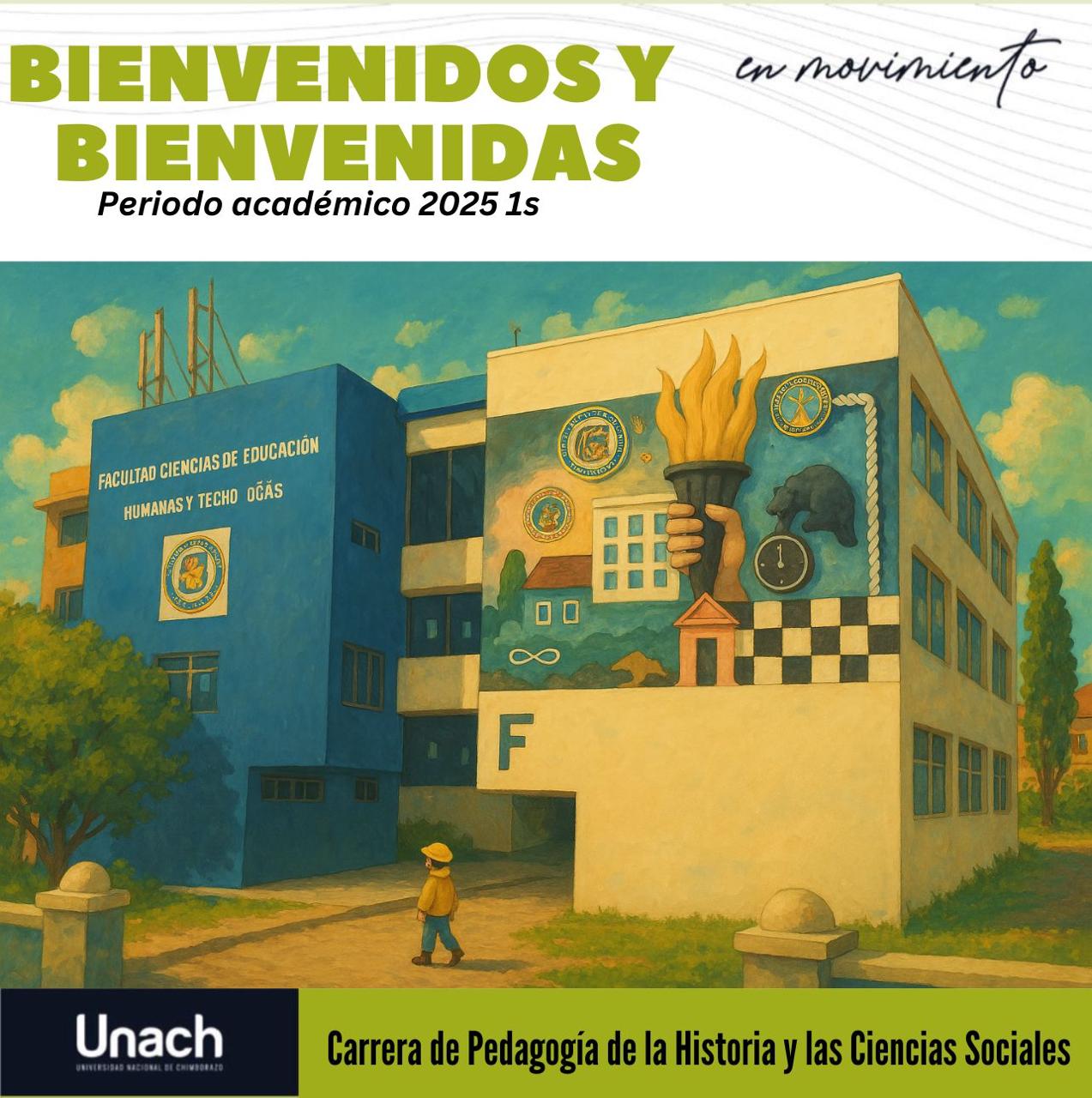 Epistemología del Currículo
La epistemología del currículo estudia las bases teóricas y filosóficas que sustentan su construcción y aplicación en la educación.
[Speaker Notes: epistemologia: episteme conocimiento y logos: estudio]
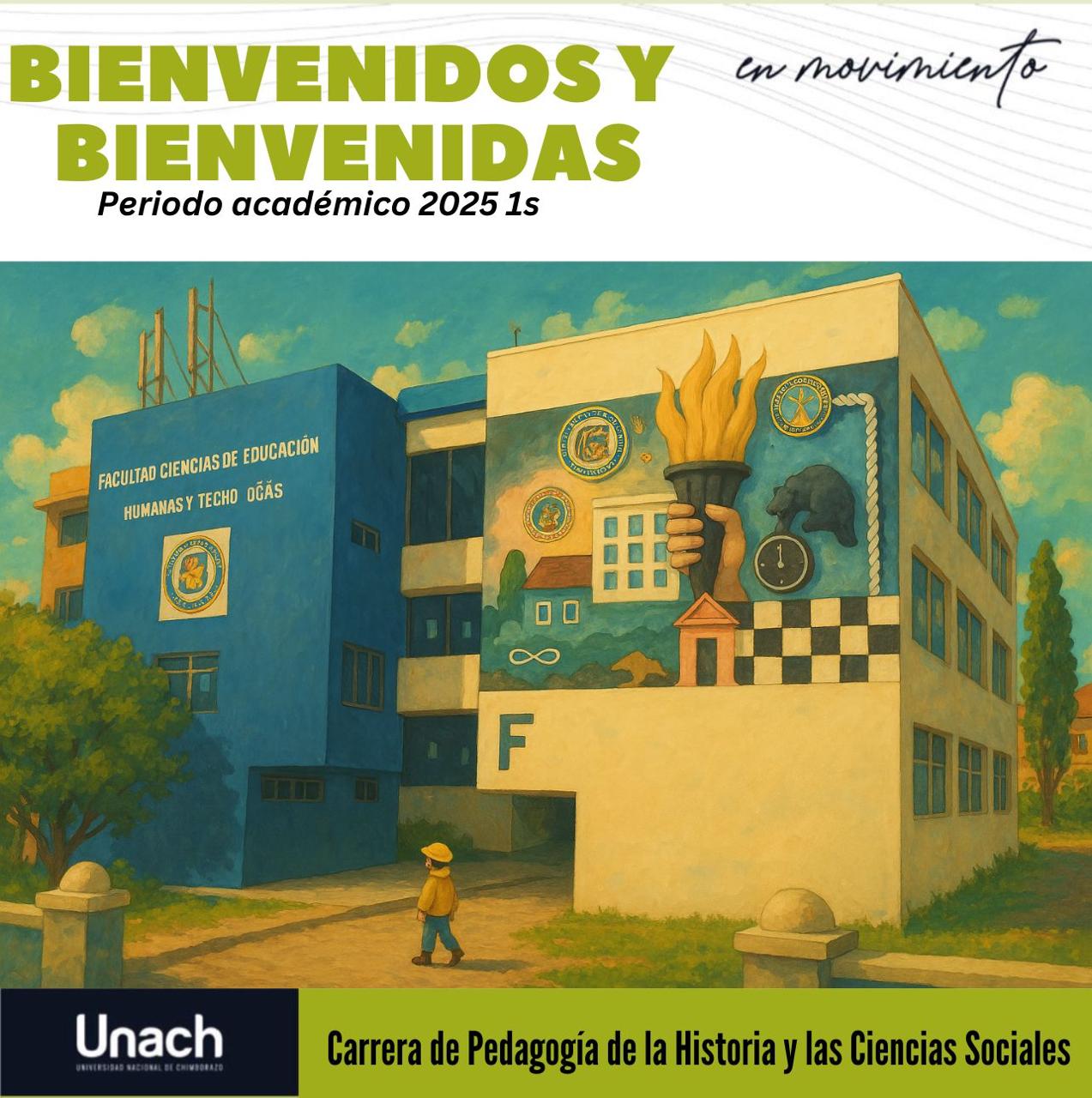 Perspectivas Epistemológicas del Currículo
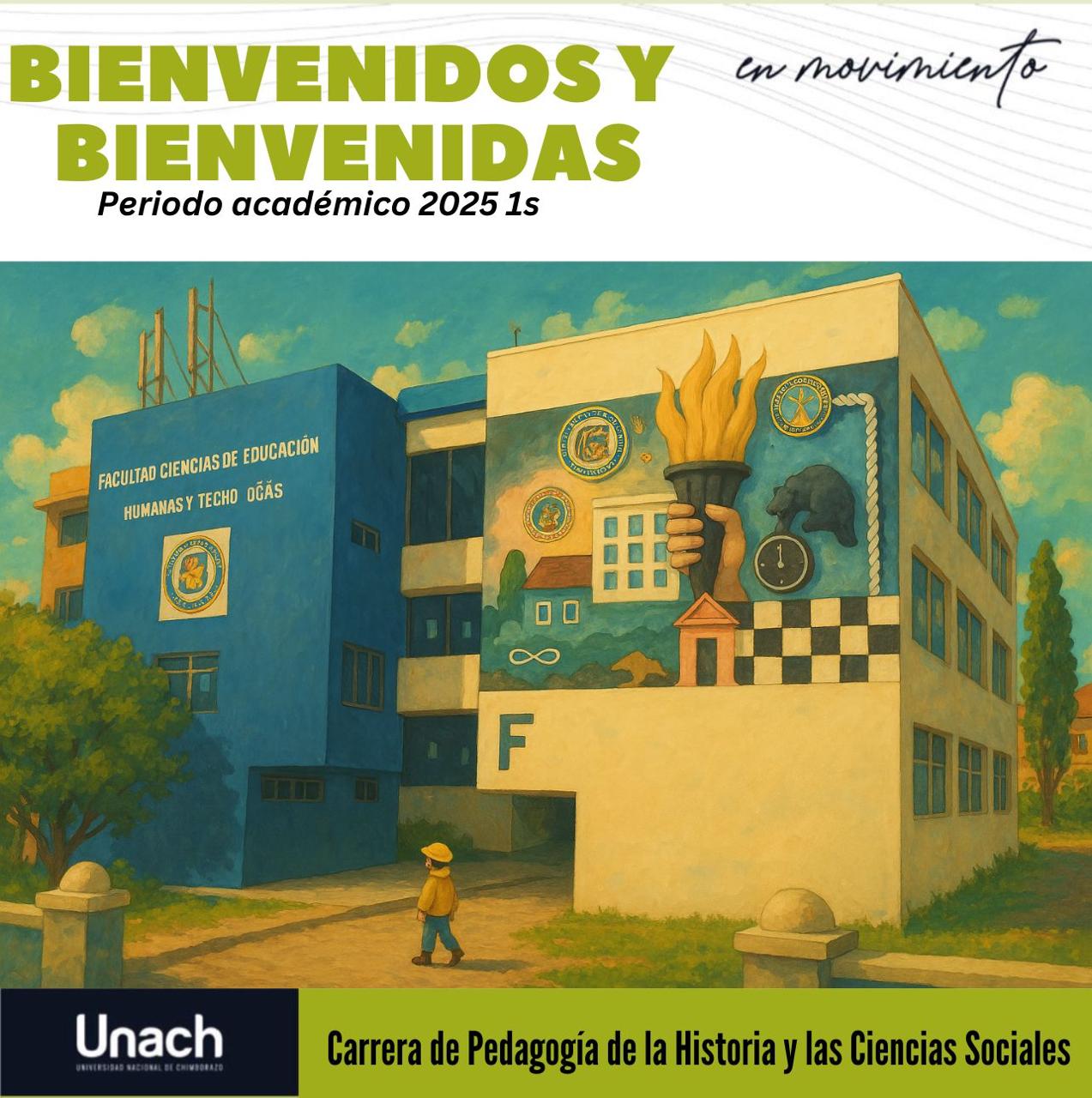 Conclusión
El encuadre pedagógico y la epistemología del currículo son fundamentales para diseñar procesos educativos eficaces, considerando distintos enfoques y perspectivas.
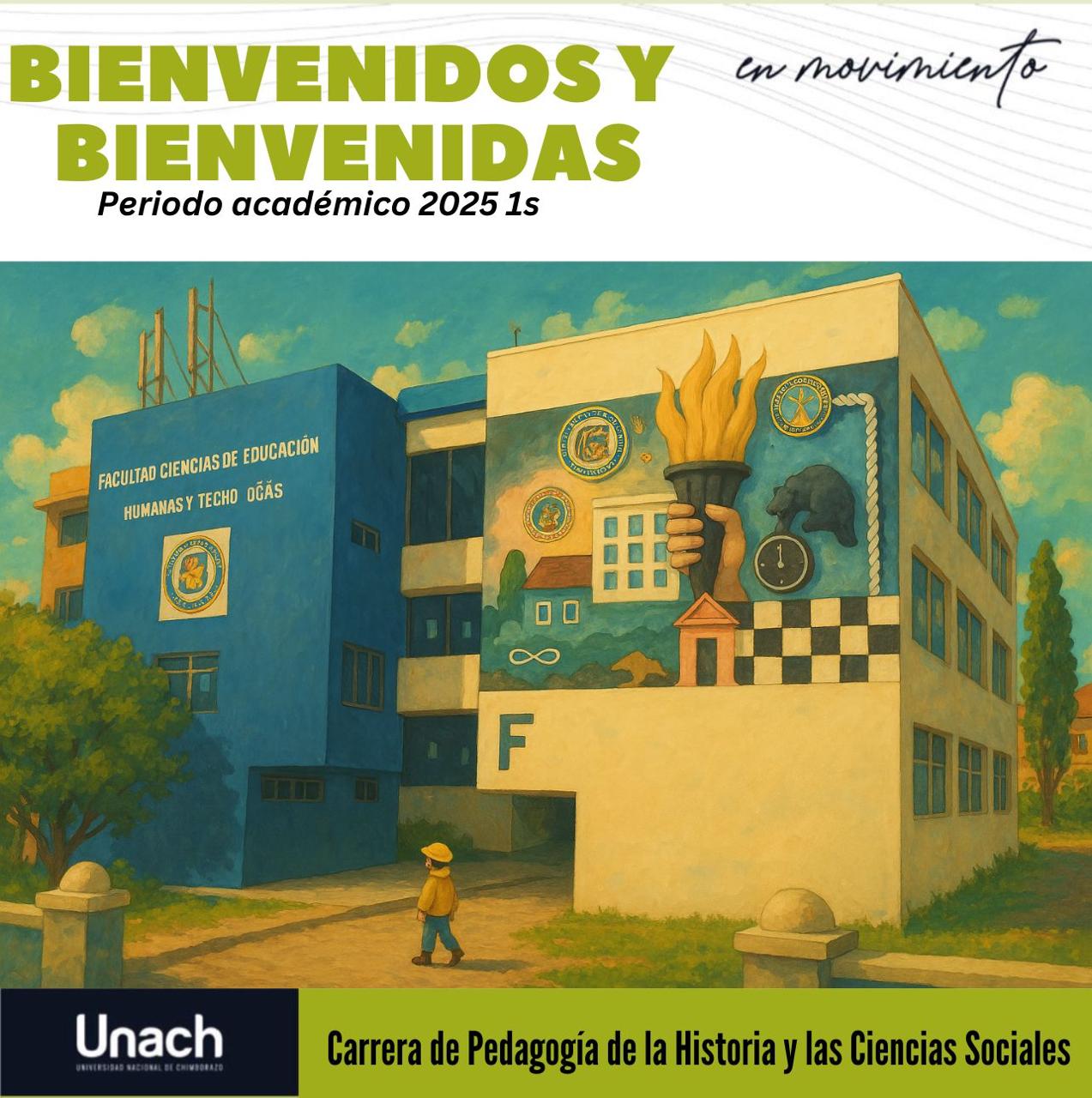 Gracias..
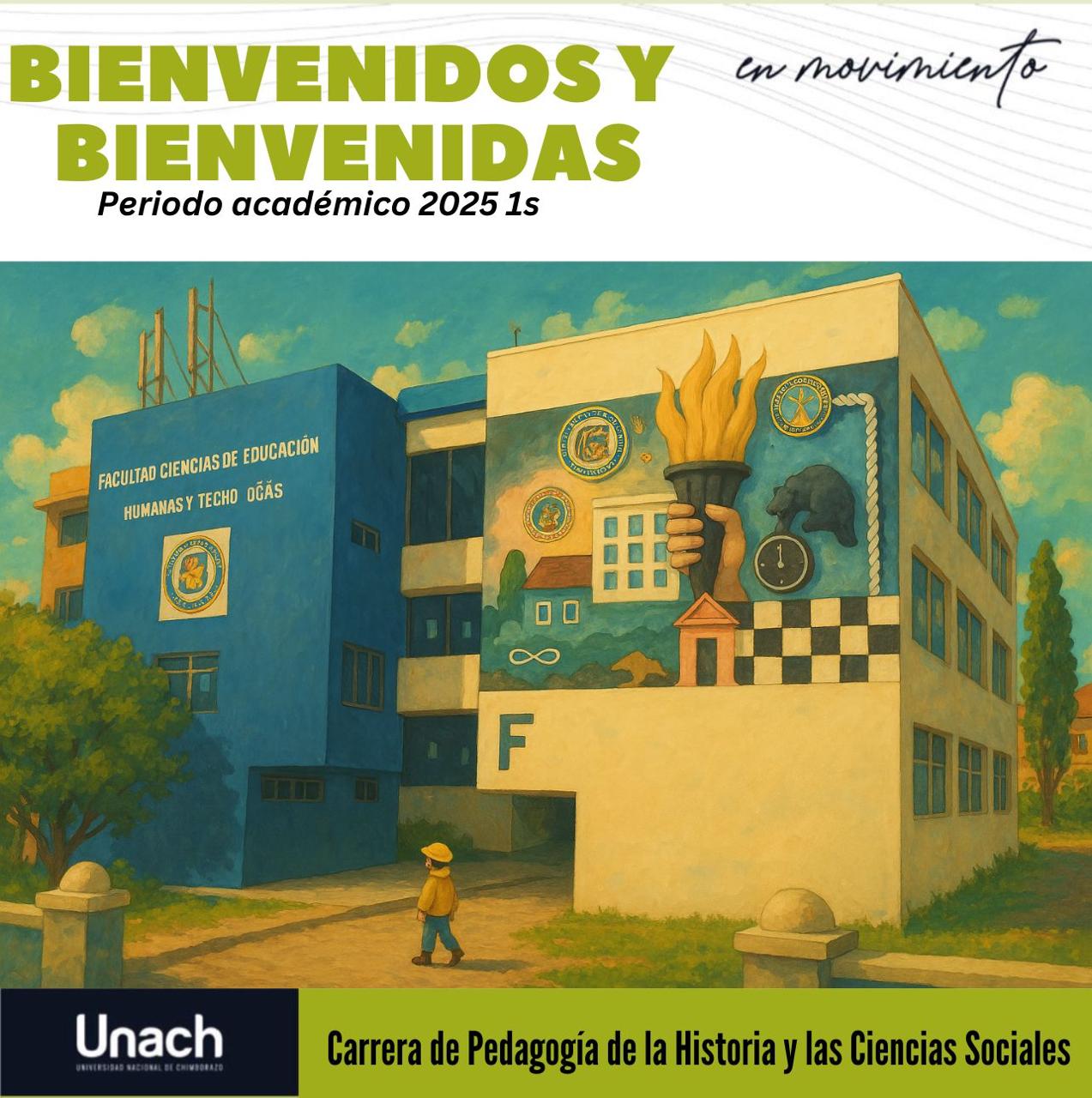